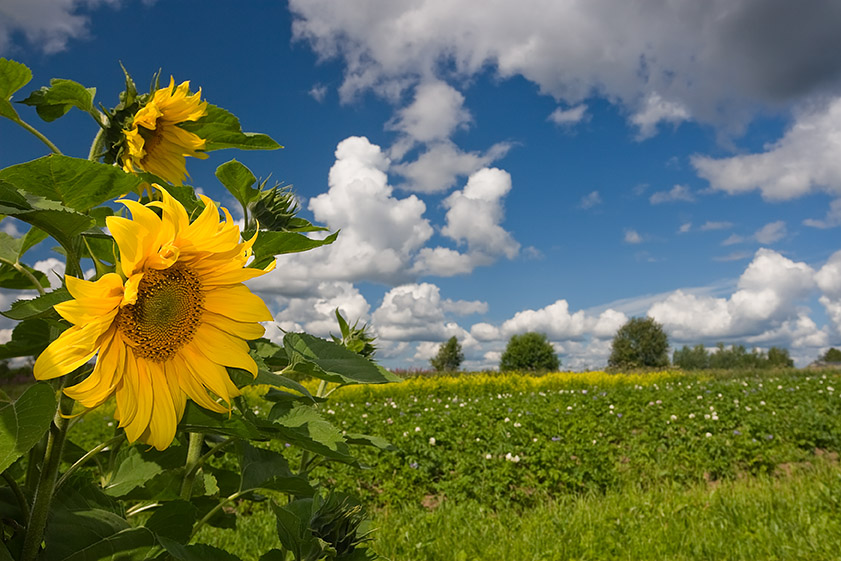 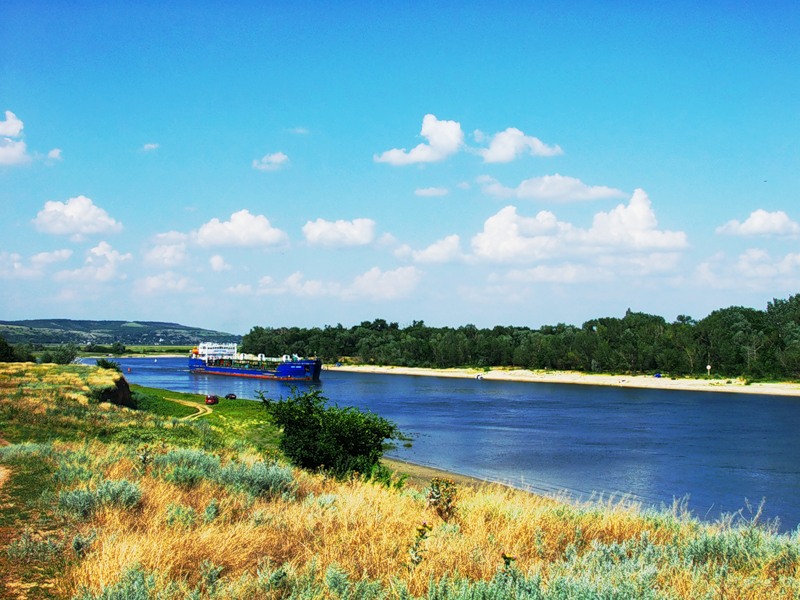 Комплексно – целевая программа
 по духовно – нравственному
 воспитанию  «Казачий край.»
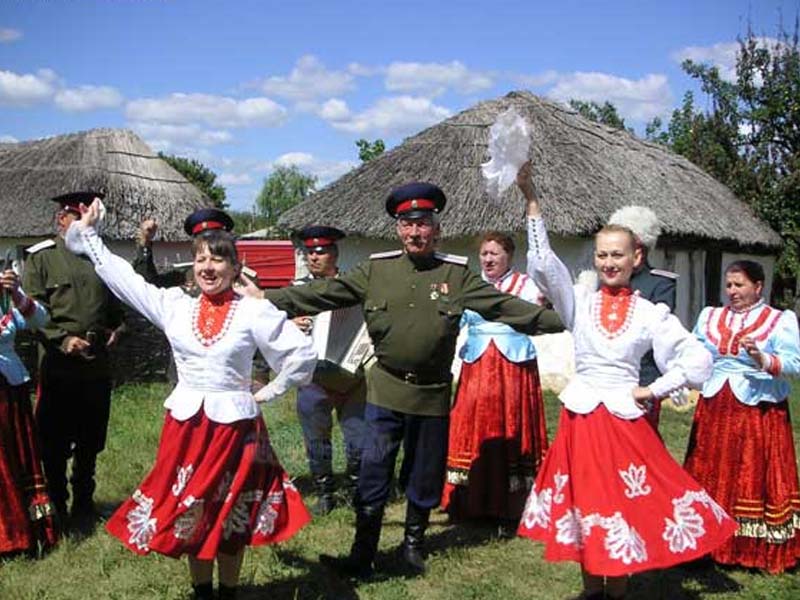 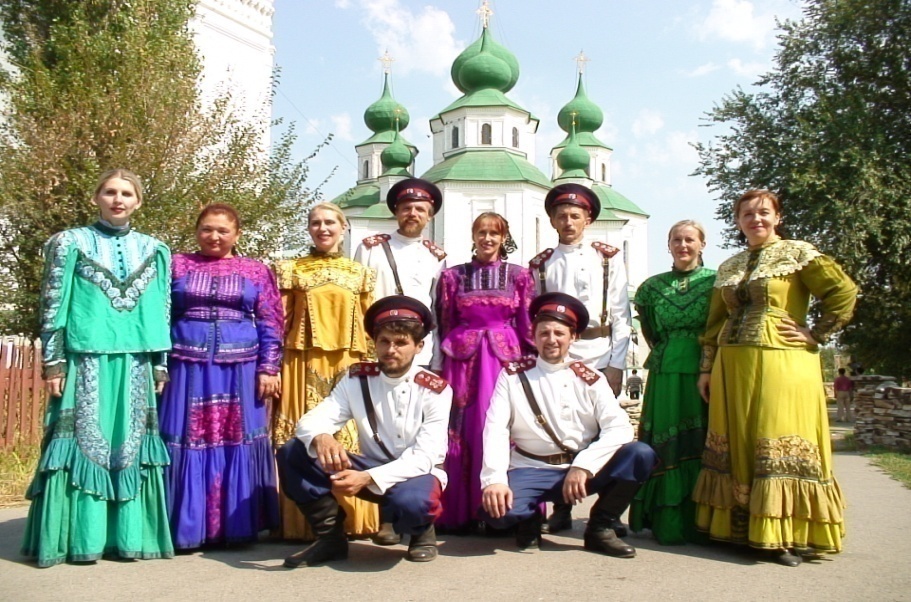 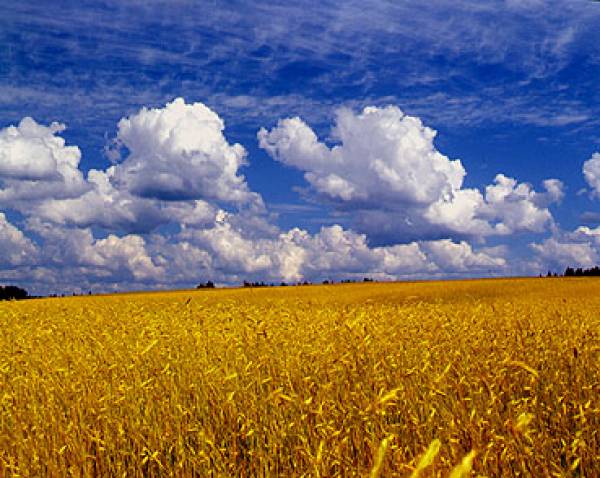 Люблю тебя, казачий край, Омытый росами хрустальными. Здесь в лето убегает май Тропинками степными тайными. Здесь море плещется у ног И горы рвутся в высь зовущую.
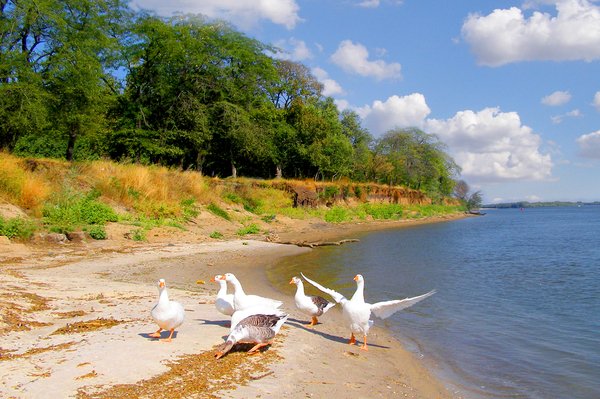 Здесь острый солнечный клинок На зорьке тьму вскрывает тьмущую. Волшебный голос соловья Тревожит душу до забвения. Казачий край! Земля моя! Даруй нам всем благословения!
Введение.
Обращение к опыту своих предков в настоящее время, особенно актуально, так как общество и государство остро нуждаются в образовательных моделях, обеспечивающих духовно – нравственные компоненты в содержании образовании.
Программа духовно – нравственного воспитания дошкольников дополняет систему дошкольного образования, ориентируя его на развитие духовно – нравственного потенциала ребенка, на интегрированной основе с учетом условий, обеспечивающих гармонию человека со своим внутренним миром, природой и социумом.
Актуальность программы объясняется и тем, что, изучая свое отечество, храня и умножая традиции русского народа нельзя не приобщаться к истокам народной культуры. Это способствует становлению патриотов своей Родины.
Цели и задачи программы.
развитие у дошкольников ценностного
 отношения    к культуре и истории Донского 
края, зарождение личностных  смыслов.
Цель программы:
Задачи программы:
- развитие у детей интереса к культуре и истории Донского     края; 
   - создание условий, обеспечивающих познание ребенком  ценно-
стей  истории и культуры родного края, способствующих              зарождению  личностных смыслов;
  -  развитие эмоционально – эстетической сферы ребенка в процессе восприятия музыкальных, литературных, архитектурных, изобразительных произведений искусства родного края;
  - развитие творческого потенциала дошкольников в художественно                 изобразительной, речевой,   конструктивной, игровой деятельности.
региональности
Основные
принципы
программы
гуманитари
зации
историзма
Комплектности и 
интегративности
Наглядный
Основные
 методы
Деятельнос
тный
Словесный
Практический
Основные педагогические
 технологии
игровые
Педагогика 
сотрудничества
ИКТ
ТРИЗ
Индивидуально – дифференцированное
 обучение
Направления работы.
1. Методическое обеспечение.
2.Создание дошкольной методической и дидактической базы по ознакомлению с историей и культурой Донского края.
3.Проведение регулярных консультаций, бесед с родителями.
4.Организация работы студий и кружков в ДОУ по данной проблеме.
5. Участие в детсадовских, городских, районных мероприятиях.
6. Организация экскурсий с детьми и педагогами в кадетский корпус им. М. Платова, историко – краеведческий музей.
7. Организация социально-значимых дел, акций.
Художественно-
творческая
деятельность.
НОД, беседы,
 праздники,
 развлечения
Формы работы с
детьми.
Казачьи игры.
Экскурсии.
Акции.
Тематические и 
Творческие вечера.
Выставки.
Формы работы с детьми.
Создание 
проектов.
Использование
 ИКТ
Формы работы
 с педагогами
Формы работы
с родителями.
Родительские
 собрания.
Анкетирование и 
тестирование.
День открытых
дверей.
Экскурсии.
Индивидуальные
 консультации.
Клуб «Казачьи
 посиделки.»
Совместные праздники,
развлечения.
Содержание программы.
Раздел «Казаки и казачата.»
Самое главное в жизни человека- семья
Жизнь  городе и деревне.
Наша малая Родина-Донской край.
Казаки-первые жители Донской земли.
Уклад жизни казаков.
Воспитание маленьких казаков и казачек.
Раздел «Краски и литература Тихого Дона.»
Фольклор.
Произведения донских писателей
 и поэтов.
Донские художники.
Раздел «Архитектура моего дома.»
«Мой дом – моя крепость.»
«Архитектура – искусство
 строить дом.»
«Архитектура села и деревни.»
Раздел «Народные праздники
 и традиции Донского края.»
Народные музыкальные
 инструменты.
Песенный фольклор
 донских казаков.
Праздники народного
 календаря.
Игры донских казаков.
Содержание программы.
Раздел «Человек – созидатель
 культуры.»
Устное народное творчество.
Одежда казаков.
Народные промыслы.
Живопись донских художников.
Творчество Донских писателей.
Народный кукольный театр.
Творчество Донских композиторов.
Раздел «Человек в истории
 Донского края.»
Оружие казака.
Возникновение Донского казачества
Река Дон.
Верный друг казака – конь.
Столица Донского казачества.
Курень – жилище казаков.
Труд казаков.
Символы войска Донского.
Атаманы Донского края.
Раздел «Человек в пространстве 
Донского края.»
Архитектура 
Донского края.
Памятники  архитектуры 
Донского края.
Скульптура – один из 
видов искусства.
Раздел «Праздники и события
 в жизни людей.»
Народные праздники на 
Дону.
Казачьи игры Дона.
Традиции, обычаи Донского края.
Младшие, средние группы.
Старшие, подготовительные группы.